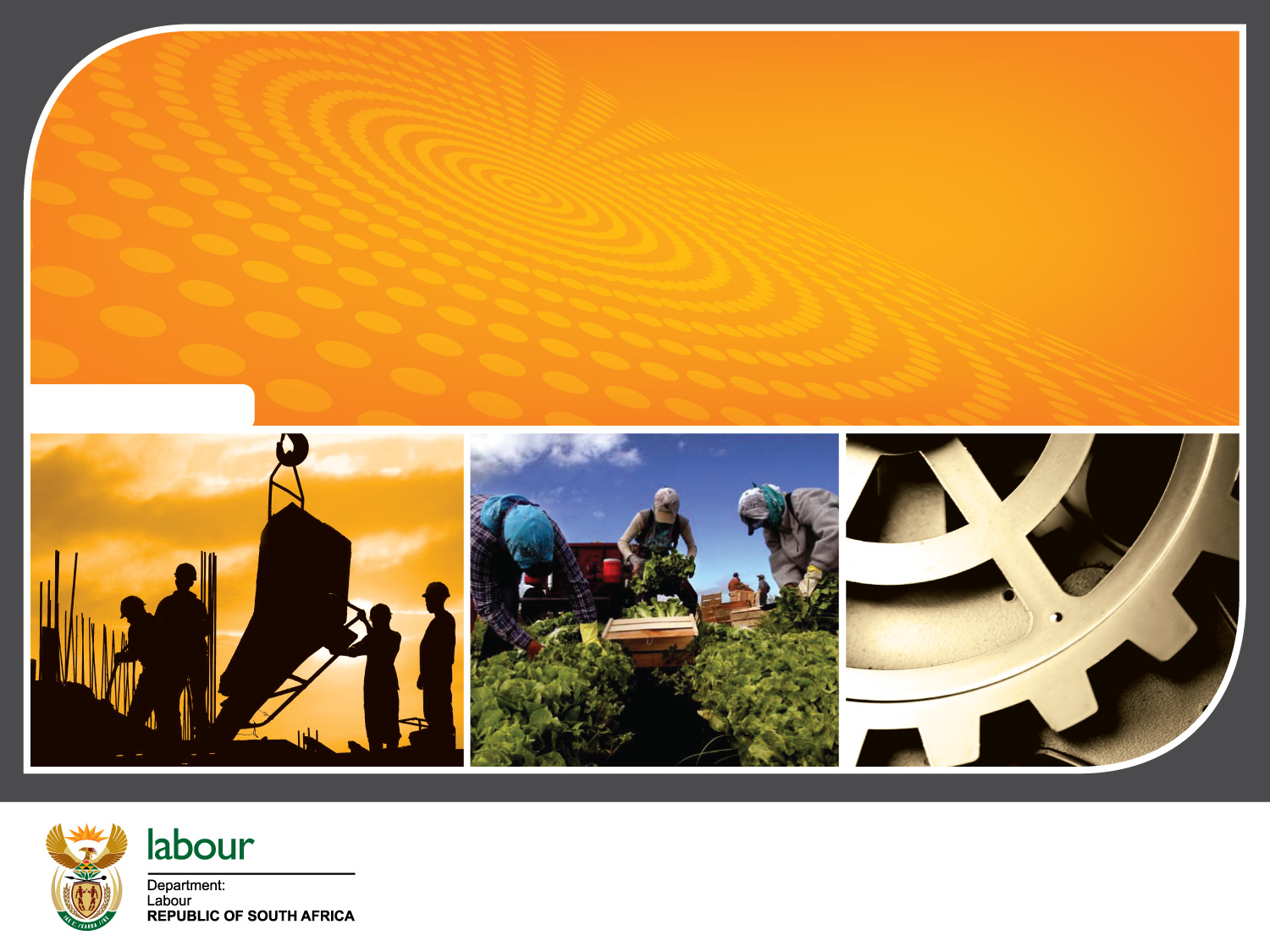 DEPARTMENT OF EMPLOYMENT AND LABOUR

UNEMPLOYMENT  INSURANCE FUND
1
2021-2022 QUARTER 2 APP REPORT
PORTFOLIO COMMITTEE
8 JUNE 2022
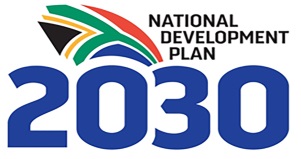 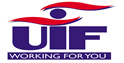 Focus Areas
2
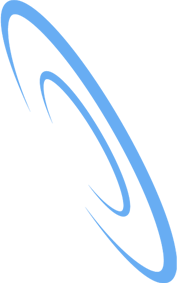 1.
7.
UIF Value Chain
Contribution Vs Benefit Payment
2.
Risk Management Review report
8.
3.
Internal Audit Review report
COVIDTERS and WABU payments
4.
Quarterly Performance Trend
5.
2021-2022 Quarter 2 Performance Report
6.
2021-2022 Q2 Expenditure Report
3
UIF Value Chain
Mission : Through multiple channels, UIF will provide social insurance benefits and improve coverage to vulnerable workers and contributors. UIF will further contribute to economic growth through funding the retention and re-entry of contributors into employment
Vision :  A caring, accessible and customer centric UIF that contributes towards poverty alleviation.
Values :Transparency, Mutual respect, Client-centred services, Integrity, Accountability, Team work, Caring for our people ,Excellence
Section  5(d) “ Financing of the retention of contributors in employment and the re-entry of contributors into the labour market and any other scheme aimed at the vulnerable workers”.
Claims indicators

Turn around time to process claims and payments
Declaration indicators

 % of new companies created with a registration document 
% of companies issued with compliance certificates
Contributions indicators

% increase in contribution revenue
TAT to issue a compliance certificate
Investment indicators

Percentage return on listed investments  ≥ the benchmark
Registration indicator

Number of newly registered employees
Number of newly registered employers
LAP indicators

Enhancing employability to enable UIF contributors to be retained at work
Percentage of TERS processed
Government priorities
4
Q2 PERFORMANCE INFORMATION RISK MANAGEMENT  REVIEW
4
5
QUARTER 2 RISK MANAGEMENT REVIEW
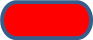 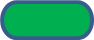 5
QUARTER 2 RISK MANAGEMENT REVIEW
6
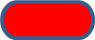 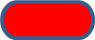 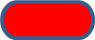 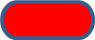 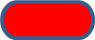 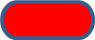 6
QUARTER 2 RISK MANAGEMENT REVIEW
7
7
QUARTER 2 RISK MANAGEMENT REVIEW
8
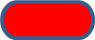 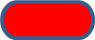 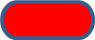 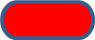 8
9
Q2 INTERNAL AUDIT REVIEW


(Audited Performance Information)
9
10
QUARTER 2 PERFORMANCE REVIEW BY INTERNAL AUDIT
AUDIT SCOPE 

The audit scope covered the Quarter 2 reporting period (01 July 2021 to 30 September 2021)  

It evaluated the adequacy and effectiveness of control environment of the  Quarter 2 APP Performance report
ANNUAL PERFORMANCE PLAN 2021/2022

There are 25  performance indicators (and 25 targets).
Audit objective: The objective was to evaluate the following:
Adequacy and effectiveness of Monitoring and Evaluation reports, and the processes followed
Q2 MANAGEMENT ASSURANCE: 


Management reported that : 

Twelve (12)  targets were achieved and   thirteen not achieved.

This translates to 48% achievement.
Q2  INTERNAL AUDIT ASSURANCE: 

Internal audit audited the Q2 report  and assured that:

Eleven (11)  targets were achieved and  
     fourteen (14) not achieved.

This translates to 44% achievement.

1 indicator worth 4% could not be validated as evidence not in line with Technical Indicator Description

A follow up audit resolved the the discrepancy between management and internal audit.

Q2 achievement is now confirmed at 48%
10
QUARTER 2 INTERNAL AUDIT REVIEW
11
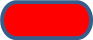 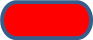 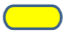 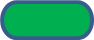 11
QUARTER 2 INTERNAL AUDIT REVIEW
12
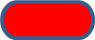 12
QUARTER 2 INTERNAL AUDIT REVIEW
13
13
QUARTER 2 INTERNAL AUDIT REVIEW
14
14
SUMMARY OF INTERNAL AUDIT FINDINGS
15
15
SUMMARY OF INTERNAL AUDIT FINDINGS
16
16
CONCLUSIONS BY INTERNAL AUDIT
17
M& E has conducted a  review in providing assurance on the quarter 2 performance reported

Validation of evidence in line with the Technical Indicator Descriptions


M&E comments are adequate to address the gaps identified 


However, the quality review should be adequate.
17
18
QUARTERLY PERFORMANCE TREND
18
19
PERFORMANCE OVER SIX QUARTERS: 2020-21 FY – Q2 OF 2021-2022 FY
3%
4%
5%
9%
19
SUMMARY OF QUARTER 2 PERFORMANCE
20
21
2021-2022  DETAILED  QUARTER 2  APP PERFORMANCE REPORT
21
PROGRAMME 1: ADMINISTRATION
22
22
PROGRAMME 1: ADMINISTRATION
23
23
PROGRAMME 1: ADMINISTRATION
24
24
PROGRAMME 2: BUSINESS OPERATIONS
25
25
PROGRAMME 2: BUSINESS OPERATIONS
26
26
PROGRAMME 2: BUSINESS OPERATIONS
27
27
Claims Assessment Performance
28
The online claims backlog as at 29 September 2021 was at 111,818.

As at 03 November 2021, the balance was 55 608.
 
Backlog is being decentralized to provinces to assist with clearing the backlog.

The target to complete the backlog is 30 December 2021.
28
PROGRAMME 3: LABOUR ACTIVATION PROGRAMMES
29
29
30
2021-2022 QUARTER 2 FINANCE REPORT
30
31
QUARTER 2 EXPENDITURE REPORT
31
32
FINANCIAL NOTES ON VARIANCES
32
33
FINANCIAL NOTES ON VARIANCES
33
34
FINANCIAL NOTES ON VARIANCES
34
35
CONTRIBUTIONS VERSUS  BENEFITS PAYMENTS
35
CONTRIBUTIONS VERSUS BENEFITS PAYMENTS
01 APRIL 2020 TO 31 APRIL 2022
36
The table below shows comparison between the amounts collected as contributions versus benefit payments including COVID-19TERS and Workers Affected By Unrest (WABU) from 1 April 2020 to 30 April 2022. Collected contributions for the period in question were about R 42 614 054 783.39 and payments made amounted to R98 227 419 458.80. The payments made were augmented by UIF’s investment income.
36
37
COVIDTERS PAYMENTS
37
38
COVID 19 TERS STATUS TO-DATE
DATE OF CLOSURE
OPTIONS BEING CONSIDERED AS WE WIND DOWN
What happens to the outstanding: these will be processed and the companies will be allowed to fix the errors
Those who have not applied by the time we close will not be able to apply. The process cannot be opened indefinitely
The date of closure for taking new applications has not been agreed upon with the relevant stakeholders which includes the NEDLAC
PAYMENT MADE TO-DATE 
( EMPLOYERS AND EMPLOYEES)
OUTSTANDING CASES ERROR TYPES : TOP FIVE
Total number of applications Processed = 16 463 086
Total Employee Applications Paid = 14 765 977
Total Unique Employees Paid        = 5 008 287
Account number does not exist
Salary discrepancies either negative or not given
Invalid account number
Leave income is a negative amount
Account details missing either branch code, account type, or no account provided
TOTAL PAID
Total Paid in TERS = R 61 795 827 951.01
39
SUMMARY OF COVIDTERS PAYMENT 
AS AT 30 MAY 2022
39
40
WABU PAYMENTS
40
41
WABU PROGRESS
ICT PROCESSING
WABU PROCESSING ENGINE
The Employers physical verification are done and loaded onto the WABU system then subjected to the BUSINESS rules.

If ANY employer or unique employees  DO NOT meet the criteria , they are immediately rejected and given an error description.
TOTAL VERIFICATION : 756
DUPLICATES : 203                                       
UNIQUE UIF NUMBERS VERIFIED : 553

QUALIFIED EMPLOYERS – 339 ( 13 employers No SAP number ) 352
No of employees processed –  14356
No of employees with errors –  9126
No of employees valid and processed for payment  –  5491  ( PAYMENT IN QUEUE 33)


UN QUALIFIED EMPLOYERS – 201 ( Rejections)
No of employees received = 7353

THUS TOTAL EMPLOYEES PROCESSED : 14311 + 7353 = 21664
PHYSICAL VERIFICATION ( NOT YET ON WABU SYSTEM)
NUMBER OF EMPLOYERS WAITING INSPECTION –  ( 113 with no employees ) --- 57 with employees 

NUMBER OF EMPLOYEES WAITING INSPECTION –  12 484
41
SUMMARY OF WABU PAYMENT 
AS AT 30 MAY 2022
42
42
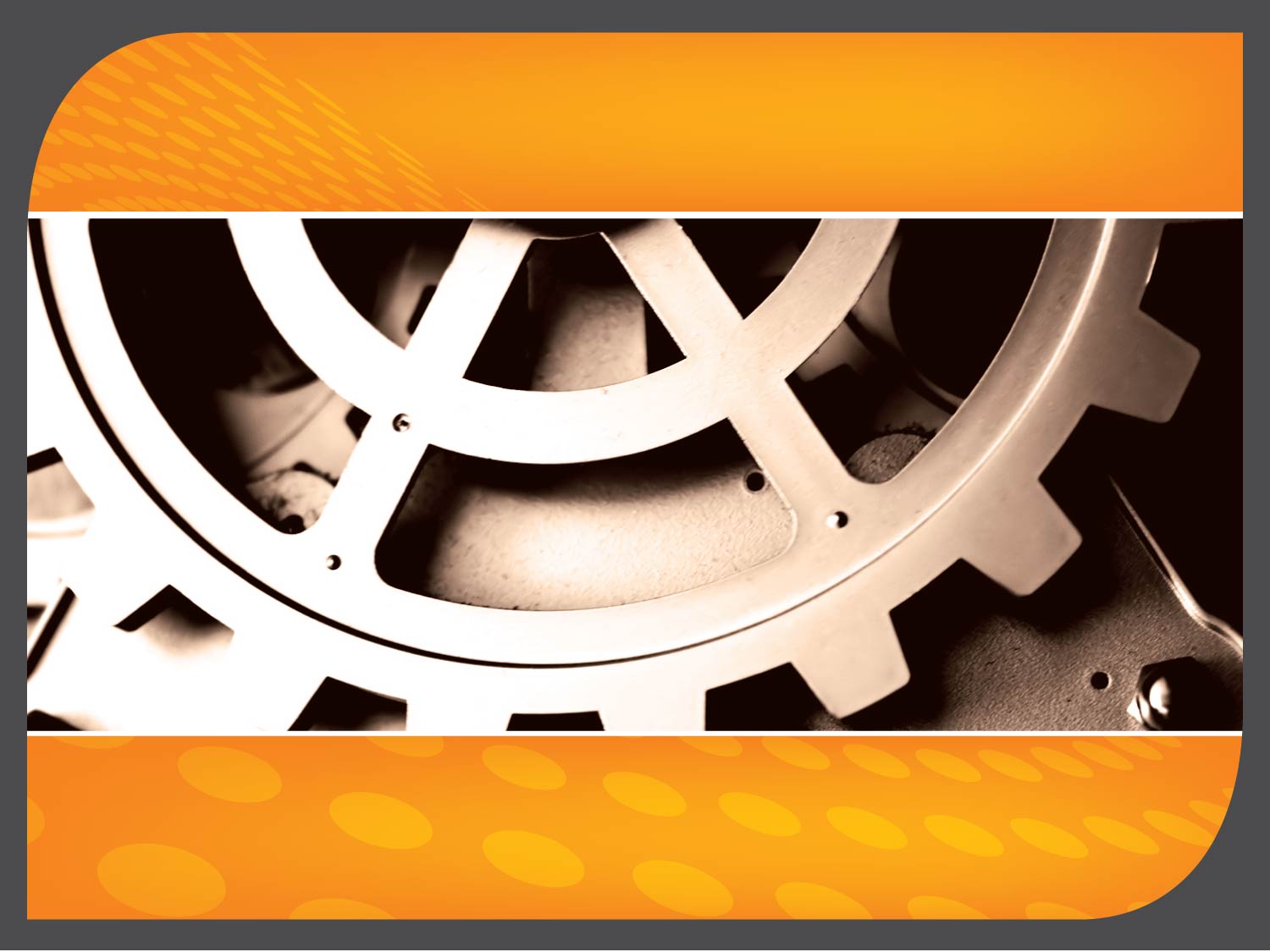 43
Thank You…
43